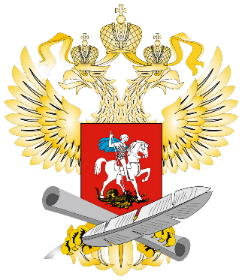 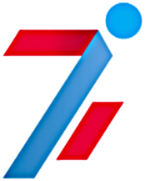 Министерство просвещения Российской Федерации
ФГБУ «ФЕДЕРАЛЬНЫЙ ЦЕНТР ОРГАНИЗАЦИОННО-МЕТОДИЧЕСКОГО ОБЕСПЕЧЕНИЯ ФИЗИЧЕСКОГО ВОСПИТАНИЯ»
Формирование  единого Всероссийского перечня (реестра) школьных спортивных клубов
Федеральным координатором и ответственным исполнителем формирования и наполнения Единого Всероссийского перечня (реестра) ШСК является федеральное государственное бюджетное учреждение «Федеральный центр организационно-методического обеспечения физического воспитания» на основании письма Министерства просвещения Российской Федерации 
за номером № ДГ-1384/06 от  3 сентября 2020г.
Органы исполнительной власти субъектов Российской Федерации, осуществляющие государственное управление в сфере образования, должны были в срок до 20 ноября 2020 г., направить в ФГБУ ФЦОМОФВ, сформированный региональный перечень (реестр) ШСК
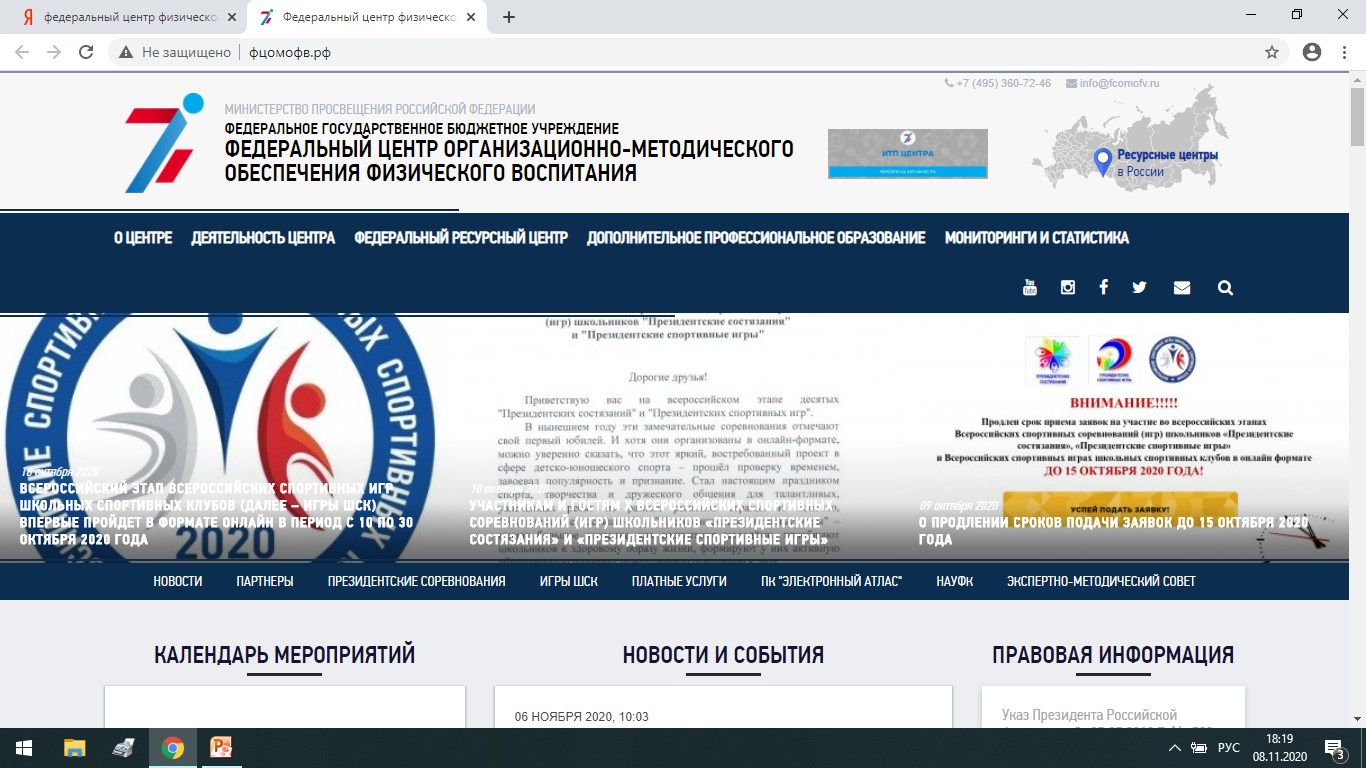 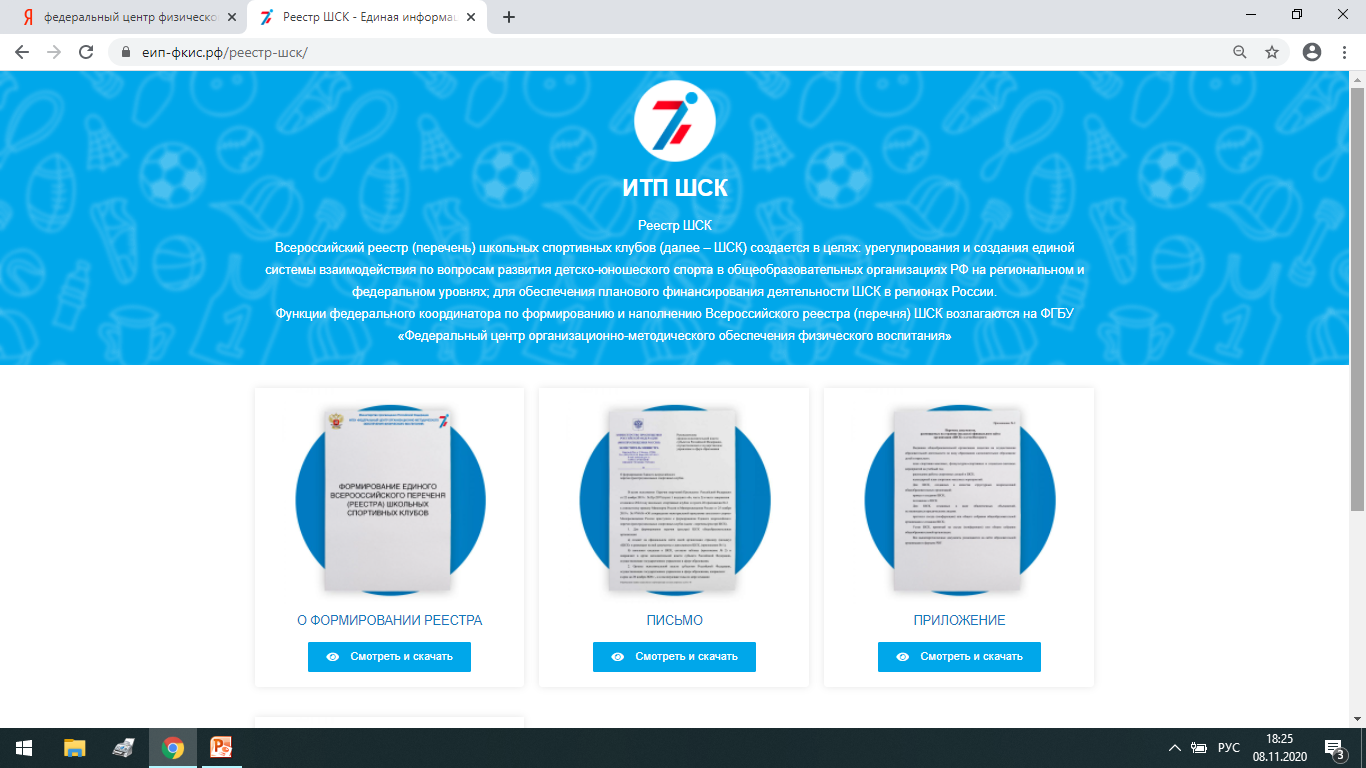 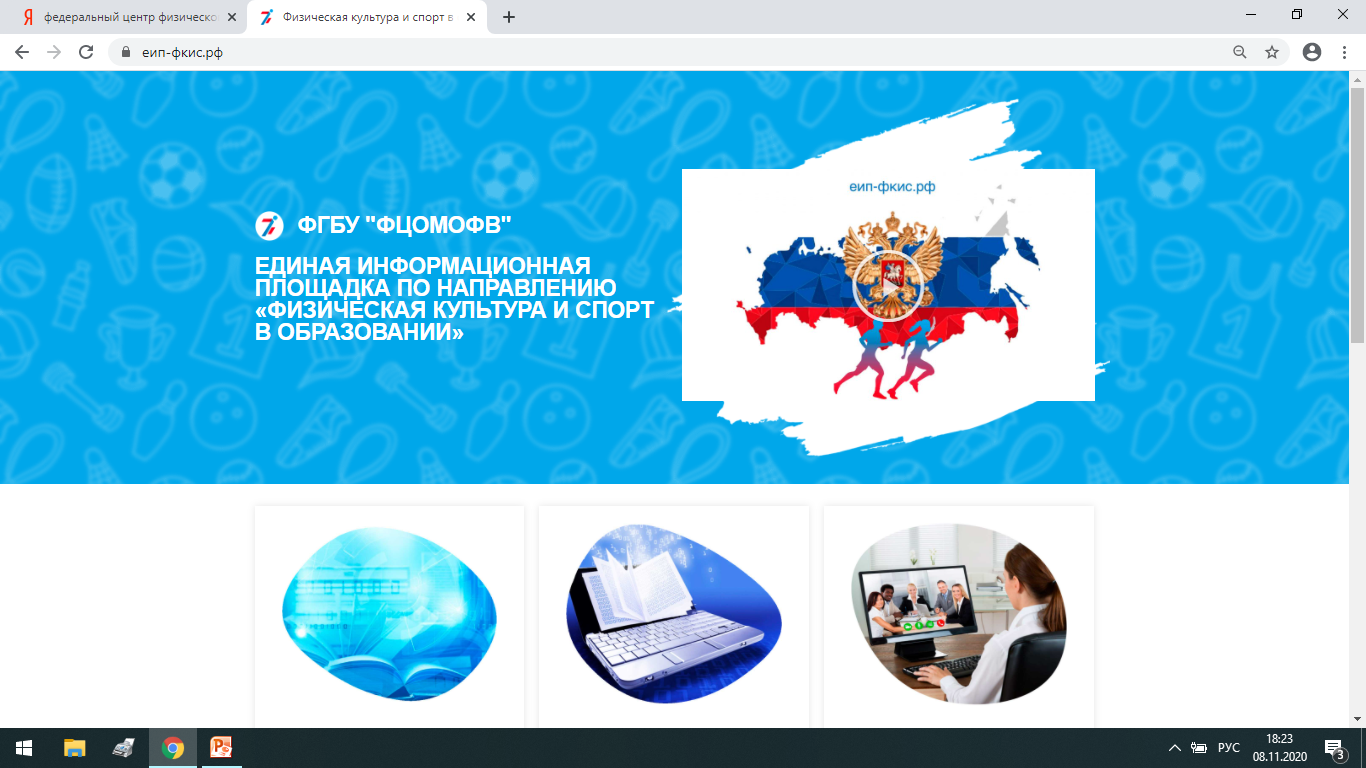 Ответственность за достоверность сведений, включенных в во Всероссийский перечень (реестр) ШСК, несет ФГБУ ФЦОМОФВ, 
орган исполнительной власти субъекта Российской Федерации, осуществляющий государственное управление в сфере образования,  
 общеобразовательная организация которая предоставляет сведения.
Фцомофв.рфfcomofv@mail.ru